Example 1
The following figure shows a view of the driver's seat of a truck cab, with dimensions corresponding to the letters below. The figure of the person indicate 36 different body dimensions. For each cab dimension below, indicate (first column) the important (limiting) body dimension number, and (second column) whether a 5th or 95th percentile anthropometric dimension should be used.
23 November 2015
King Saud University 
College of Engineering 
Department of Industrial Engineering
1
Example 1
23 November 2015
King Saud University 
College of Engineering 
Department of Industrial Engineering
2
Standard Standing Posture – cont.
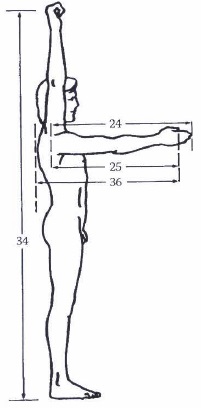 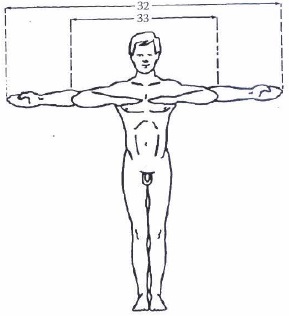 23 November 2015
King Saud University 
College of Engineering 
Department of Industrial Engineering
3
Standard Sitting Posture – cont.
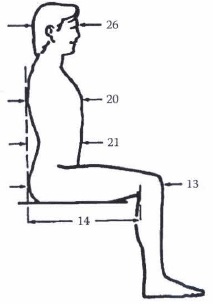 23 November 2015
King Saud University 
College of Engineering 
Department of Industrial Engineering
4
Standard Sitting Posture – cont.
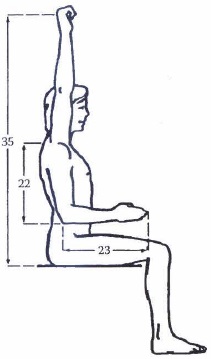 23 November 2015
King Saud University 
College of Engineering 
Department of Industrial Engineering
5
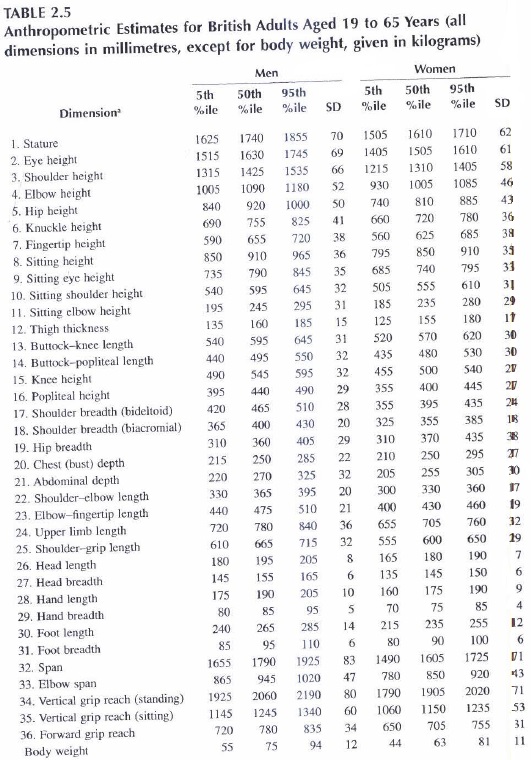 23 November 2015
King Saud University 
College of Engineering 
Department of Industrial Engineering
6
Example 1
23 November 2015
King Saud University 
College of Engineering 
Department of Industrial Engineering
7